Analysis of virtual machine based obfuscators
Vladislav HrčkaRNDr. Jaroslav Janáček, PhDMgr. Peter Košinár
[Speaker Notes: Na uvod zacnem uvedenim niekolkych zakladnych pojmov. Obfuskacia kodu je proces, ktorym robime kod tazsie citatelny. Pracu som robil popri praci v ESETe a bola publikovana na ich blogu a prezentoval na niekolkych konferenciach v zahranici]
Introduction – obfuscation
Obfuscated javascript:
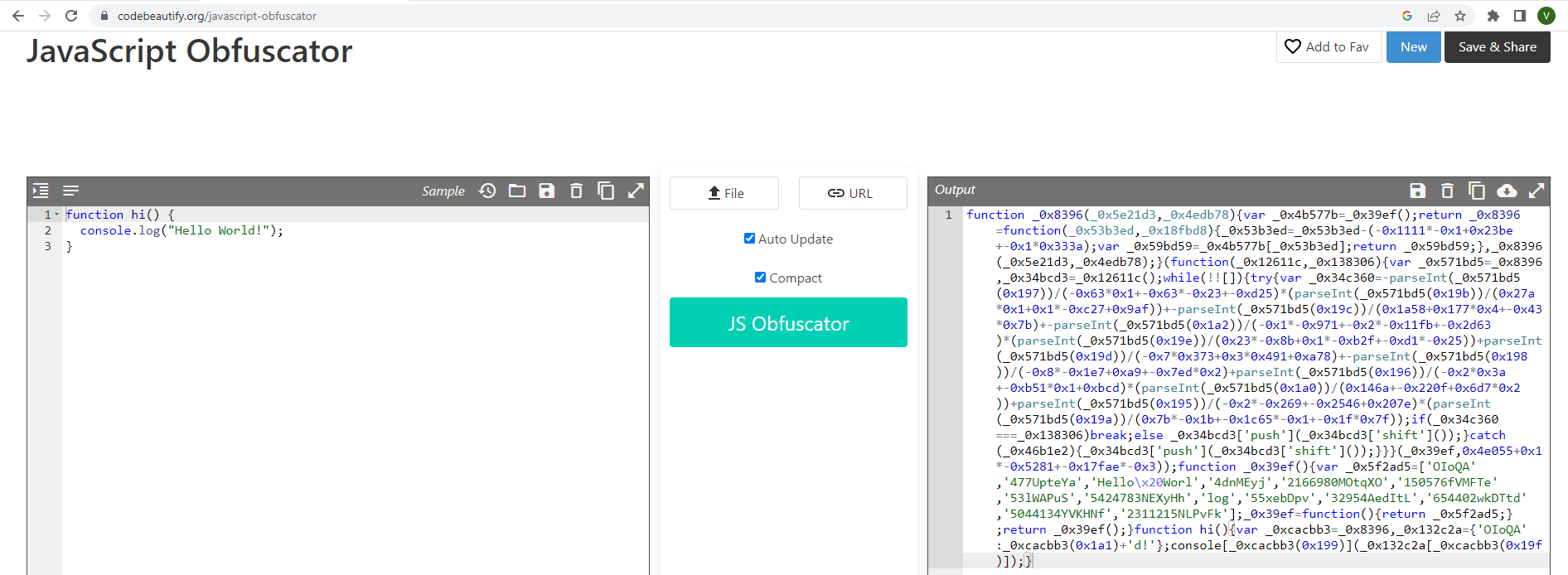 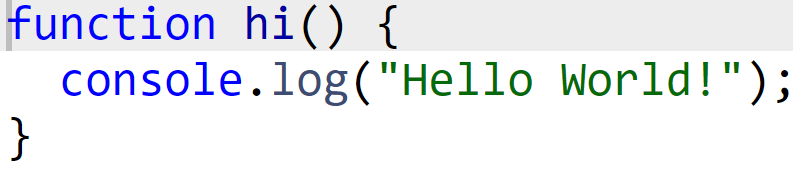 2
[Speaker Notes: Primarnym poslanim obfuskacie je chranit dusevne prava vlastnika – napriklad v hernom priemysle sa aj tymto sposobom snazia skomplikovat a spomalit tvorbu neopravnenych kopii. Dalsia oblast, v ktorej si obfuskacia nasla uspesne velmi dobre uplatnenie je kyberneticky zlocin, kde komplikuje detekciu a analyzu skodlivych programov. Co je nasou motivaciou prekonat obfuskacne techniky a kod deobfuskovat.]
Aim
describe virtual machine based obfuscators in general
summarize methods to deal with such kind of obfuscators
analyze a specific virtual machine
design and implement methods to deobfuscate code protected with the specific machine
3
[Speaker Notes: Specific virtual machine – malware protected by CodeVirtualizer]
CodeVirtualizer
“Code Virtualizer is a powerful code obfuscation system for Windows applications that helps developers to protect their sensitive code areas against Reverse Engineering with very strong obfuscation code, based on code virtualization.”
4
[Speaker Notes: V praxi to znamena, ze sa prechadza zo statickej na dynamicku analyzu a ked zlyha posunietie sluzobne mladsiemu kolegovi. Analyza variantu virtualneho stroja komercneho produktu CodeVirtualizer (Themida) pouziteho malwarom (par 100 eur) – pre researcherov dovod prejst k dynamickym technikam analyzy – nebol este verejne zdokumentovany a pouziva zaujimave triky, same o sebe prinos. Su asi 3 take pokrocile, rovnaky princip vsetky]
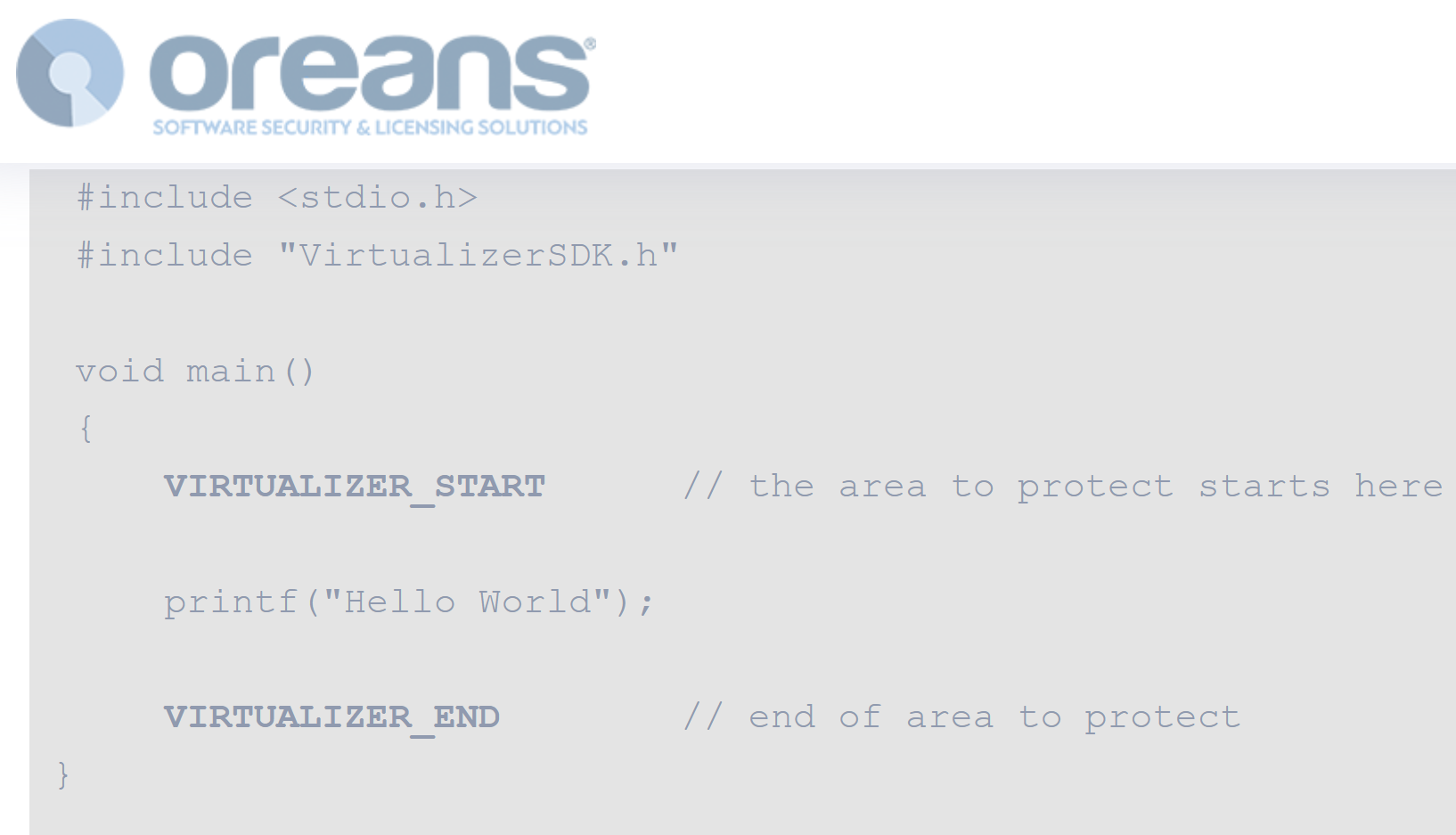 CodeVirtualizer
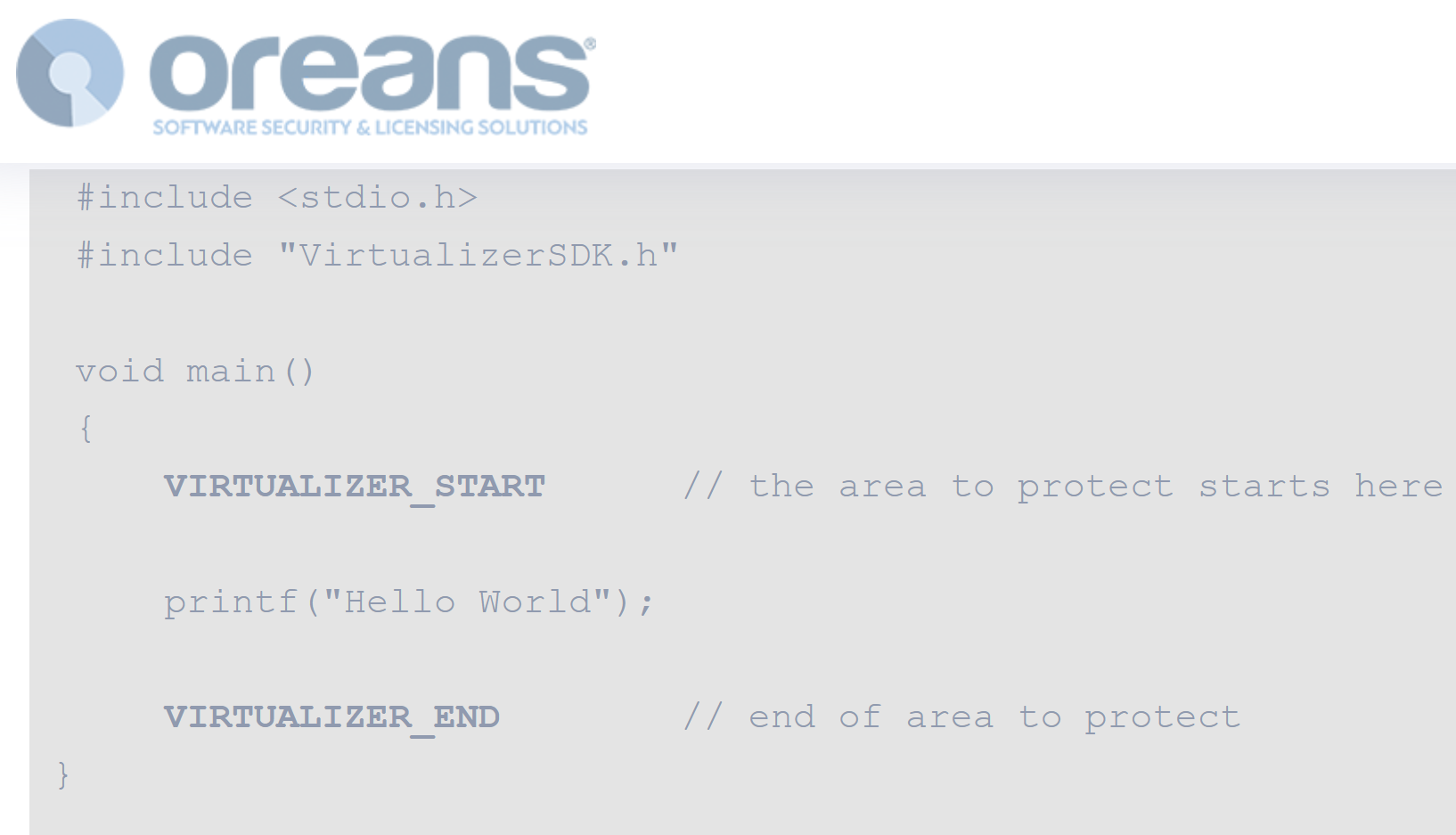 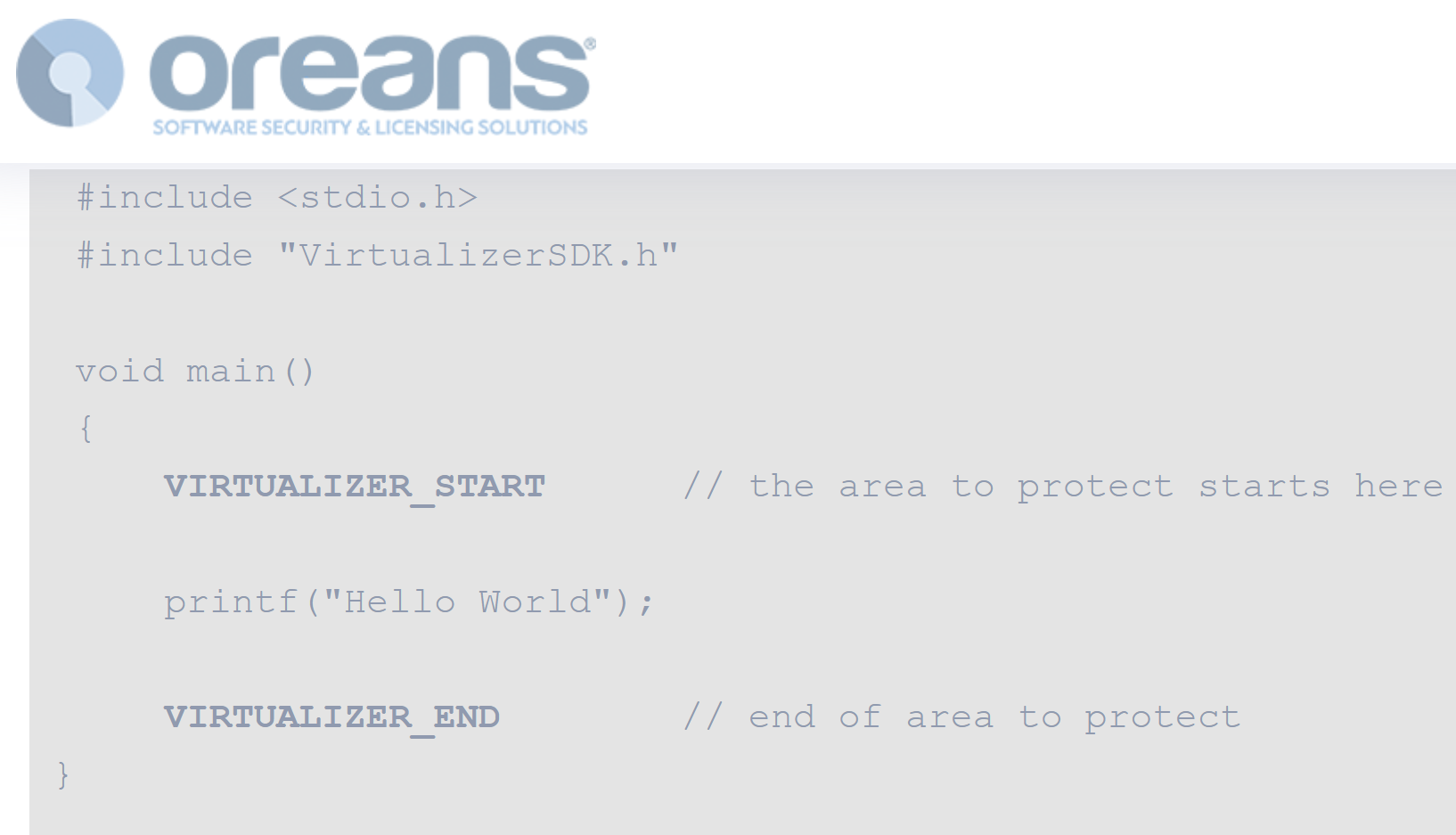 5
https://www.oreans.com/CodeVirtualizer.php
[Speaker Notes: V praxi to znamena, ze sa prechadza zo statickej na dynamicku analyzu a ked zlyha posunietie sluzobne mladsiemu kolegovi]
CodeVirtualizer
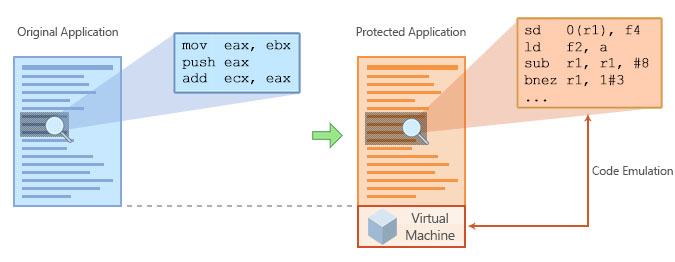 6
https://www.oreans.com/assets/images/figure_final.jpg
[Speaker Notes: Kodova sekcia na obrazku, PE ma niekolko. Strojovy kod/byte kod(nepotrebuje Xecutable flag, iba na citanie) pod lupami. Dalsi slide nas prinos, detaily virtualneho stroja]
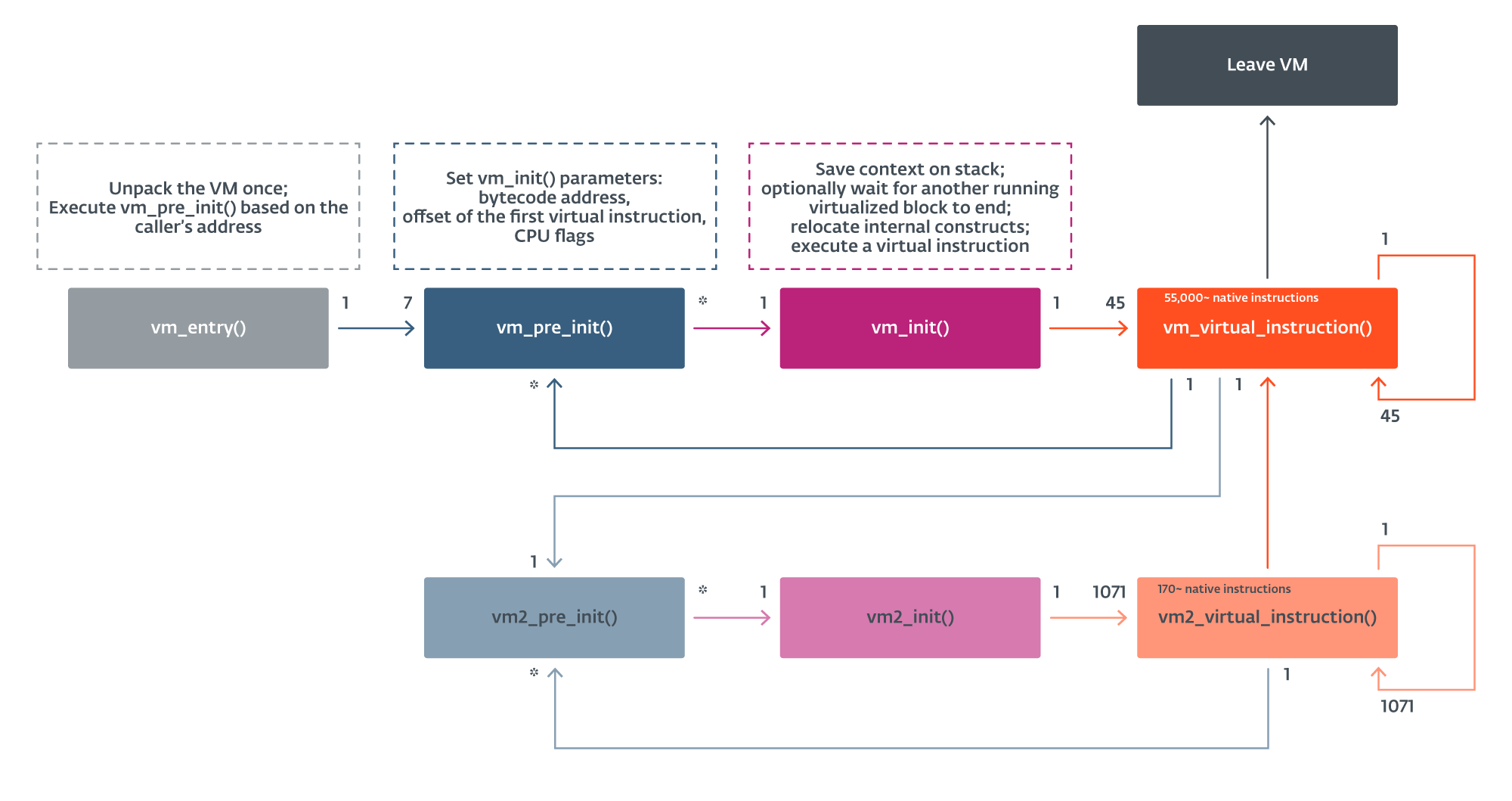 Overview of the VM’s structure
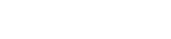 7
[Speaker Notes: Prva vychytavka – vnorena VM. Zdorazni hlavne pocet native instrukcii. Kazda instrukcia vytiahne opkod dalsej. Kombinuje obfuskacne techniky junk code, encoding of virtual operands, duplication of virtual opcodes, opaque predicates (neprehladne predikaty, disassembly netrivialne rozhodnutelne podmienky vzdy s rovnakym cielom), merging of virtual instructions, and a nested virtual machine]
Attacks
Manually build a disassembler
Rolles R. Unpacking virtualization obfuscators, 3rd USENIX Workshop on Offensive Technologies, 2009
Program synthesis of handlers – slow
Blazytko T, Contag M, Aschermann C, Holz T, Syntia: Synthesizing the semantics of obfuscated code, 26th USENIX Security Symposium, pages 643-659, 2017
Path coverage and trace merging – limitations and slow
Salwan J, Bardin S, Potet ML, Symbolic deobfuscation: From virtualized code back to the original, International Conference on Detection of Intrusions and Malware, and Vulnerability Assessment, pages 372-392, 2018
8
[Speaker Notes: Symbolicke vykonavanie - akysi sumar efektov virtualnej instrukcie – akym sposobom je upravene kazde miesto v pamati a kazdy register]
Our approach
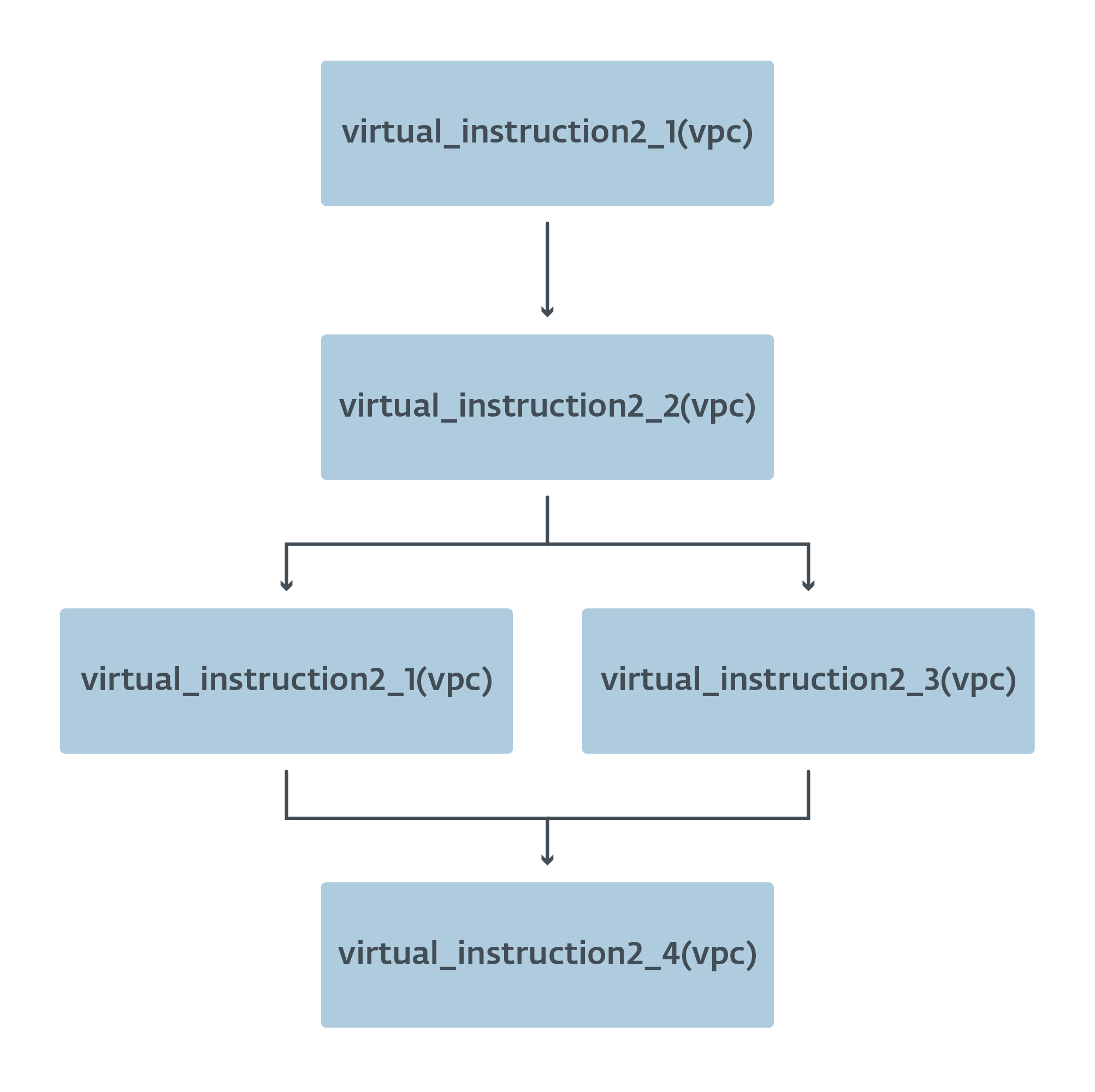 Virtual instruction summary:
RIP = @64[@64[RBP_init + 0xA4] + 0x5A8]
@64[RBP_init + 0x28] = @64[RBP_init + 0x28] + 0x8
@64[RBP_init + 0x141] = @64[RBP_init + 0x141] + 0x8
@64[RBP_init + 0x12A] = @64[RSP_init]
Build a graph from summaries
Treat some values as concrete:
Rolling decryption registers
Memory accesses relative to the bytecode pointer
Between blocks preserve only the decryption registers
9
Virtual instruction summary
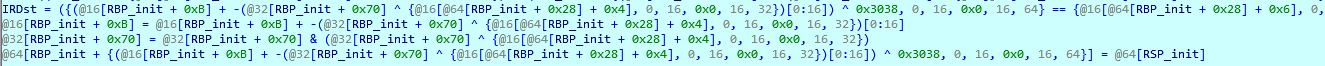 RIP = @64[@64[RBP_init + 0xA4] + 0x5A8]
@64[RBP_init + 0x28] = @64[RBP_init + 0x28] + 0x8
@64[RBP_init + 0x141] = @64[RBP_init + 0x141] + 0x8
@64[RBP_init + 0x12A] = @64[RSP_init]
RIP = @64[instruction_table + 0x5A8]
IEIP = IEIP + 0x8
IRSP = IRSP + 0x8
REG1 = @64[RSP_init]
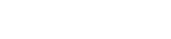 10
POP REG1
[Speaker Notes: Vyrazy su ako keby atomicke, _init oznacuje pociatocnu hodnotu. Sumar jednej z jednoduhsich rieseni. Po aplikovani naseho postupu. Po jednoduchej substitucii, ktoru nerobime. Pattern matching – buduca praca]
Source code init
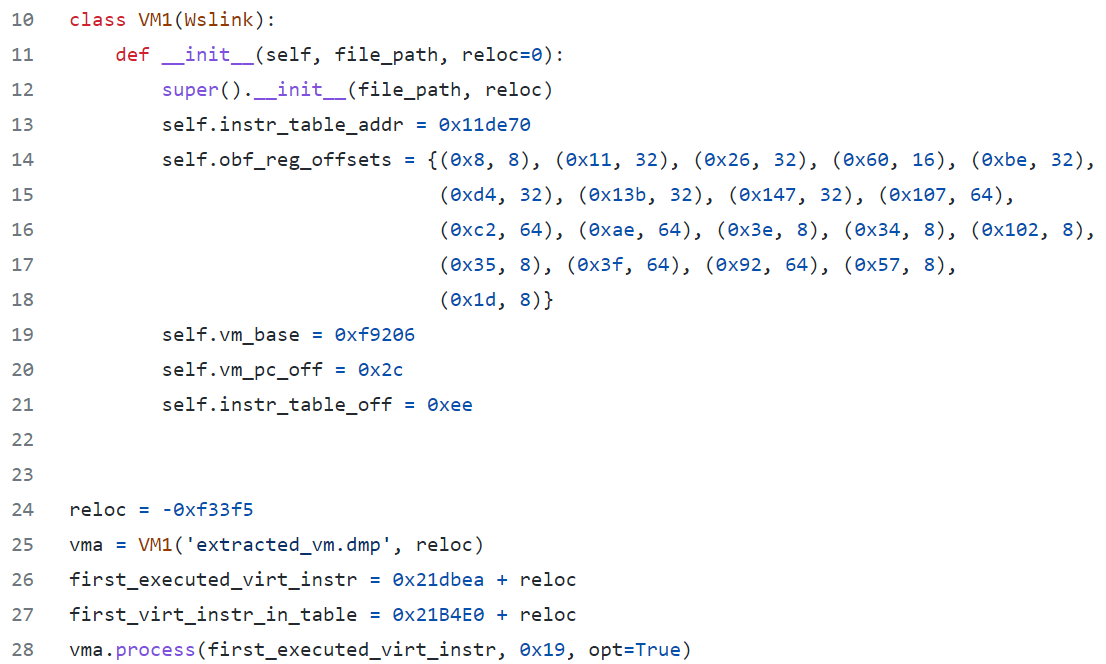 11
[Speaker Notes: Na deobfuskovanie kusu bytekodu potrebujeme manualne identifikovat niekolko konstruktov. Do buducna heuristika. Python. Miasm.]
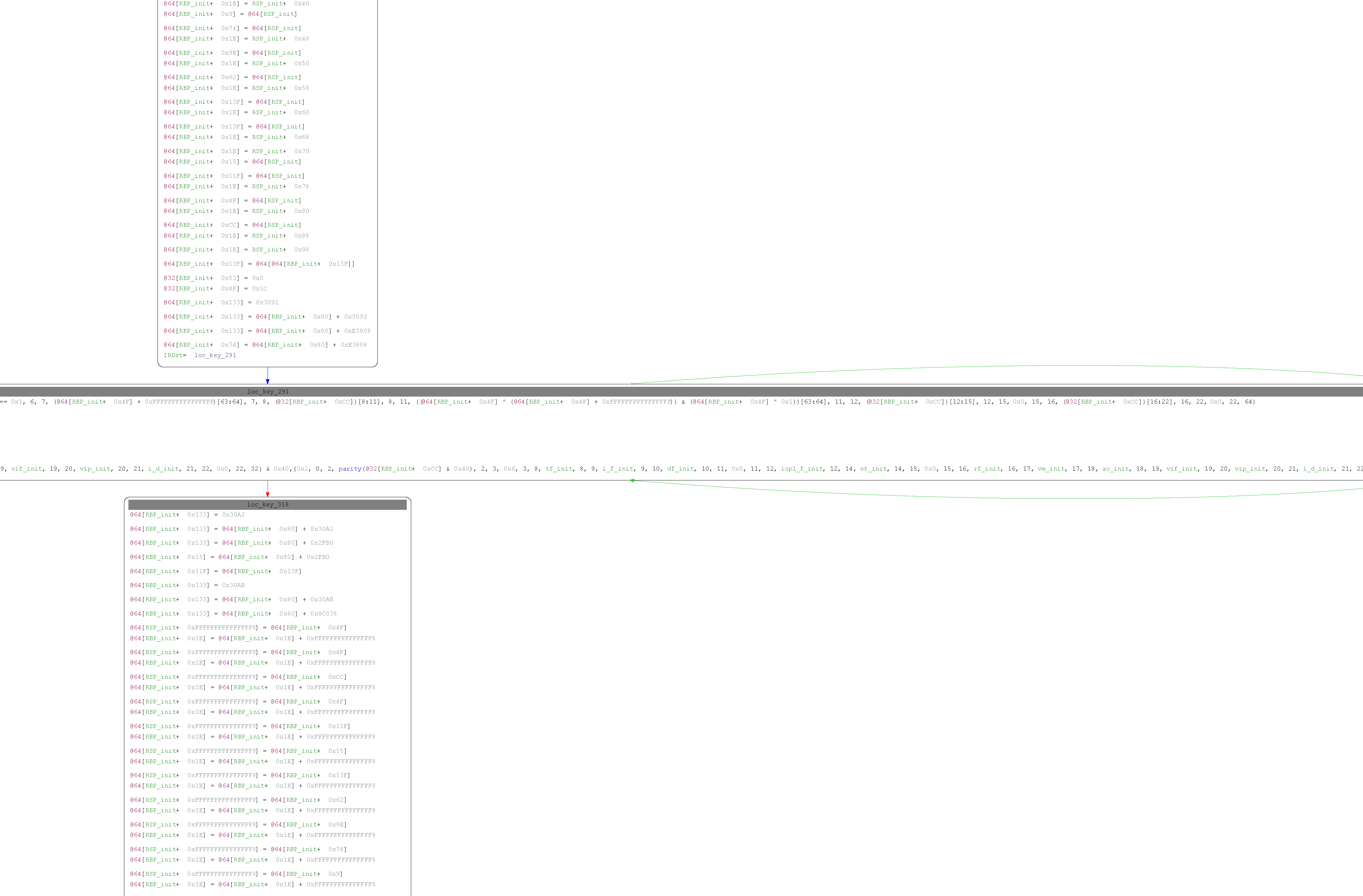 DEOBFUSCATED
12
[Speaker Notes: Pozrieme sa na slucku a porovname s neobfuskovanym samplom]
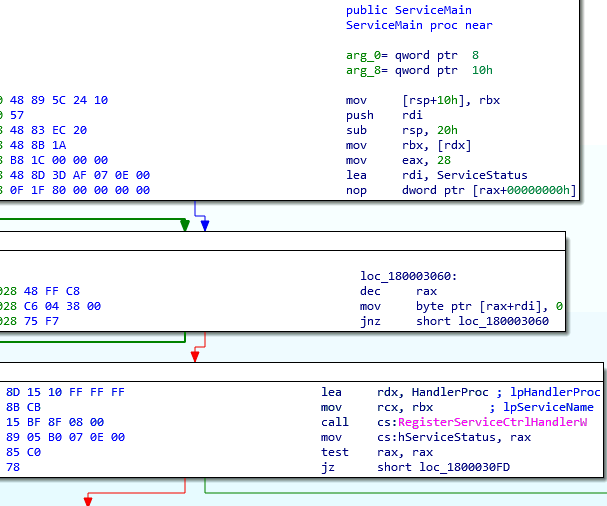 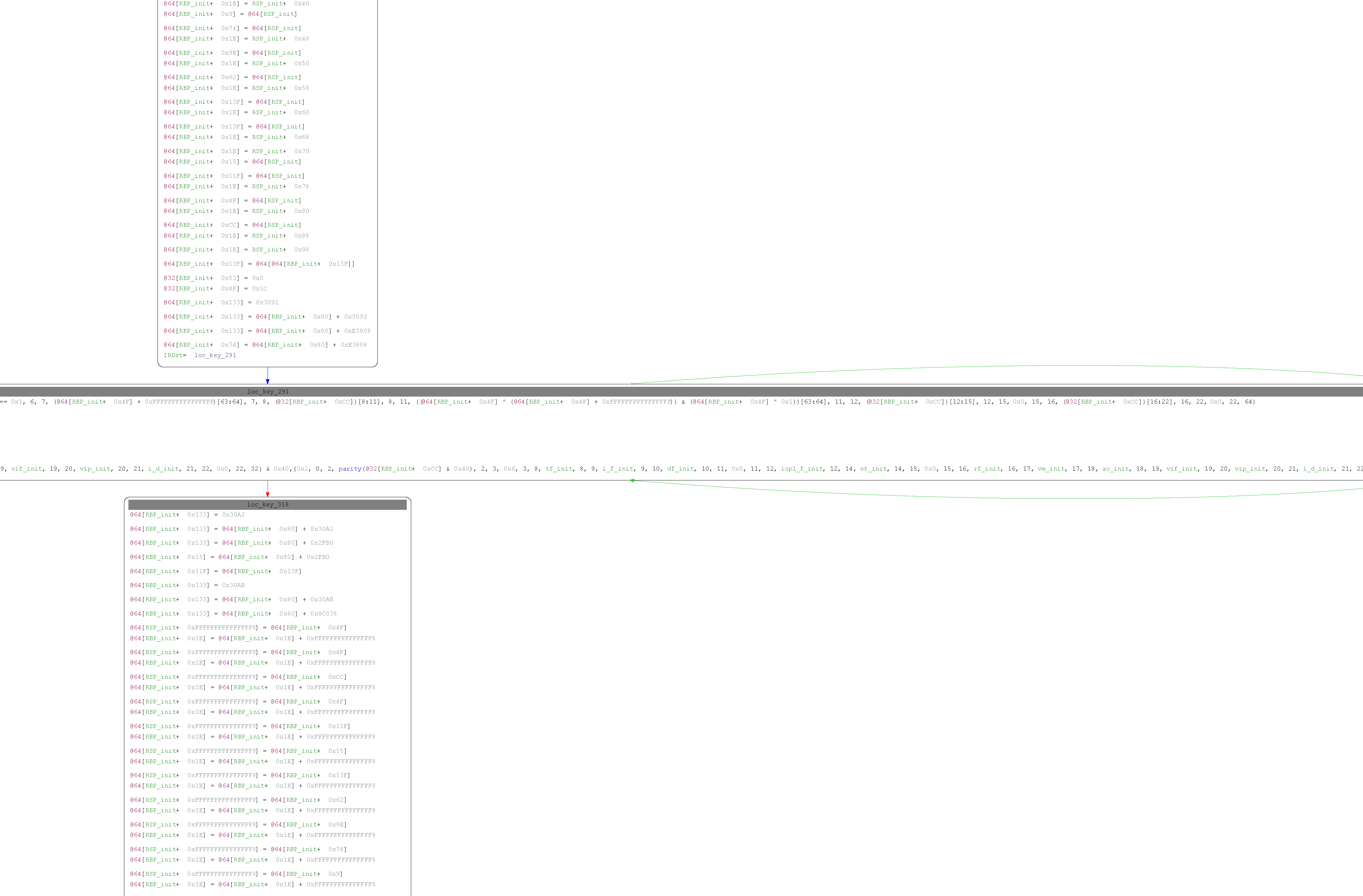 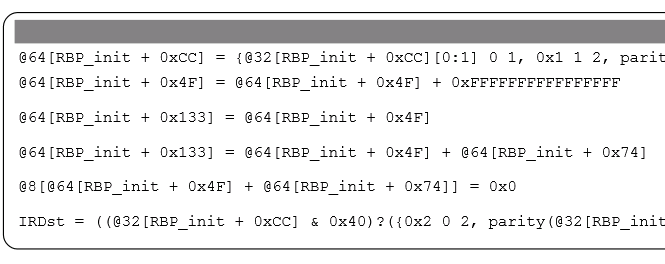 REG1 -= 1
[REG1+REG2] = 0
DEOBFUSCATED
ORIGINAL SAMPLE
13
[Speaker Notes: Bytekod nepredstavuje celu funkciu, mozme vylepsit spajanim vystupov. Zvysne navrhy na zlepsenie som spomenul. Ako robi call]
Analyzing results
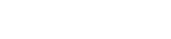 14
[Speaker Notes: Before we look at the devirtualized bytecode, let’s see what the execution time is approximately like

Let’s look at the deobfuscated bytecode block of VM1 <CLICK>]
Thank you
15
[Speaker Notes: Preco lepsie ako manualne? Da sa aplikovat na ine a preco prave tato? Da sa lahko zmenit obfuscator a pokazit to?]